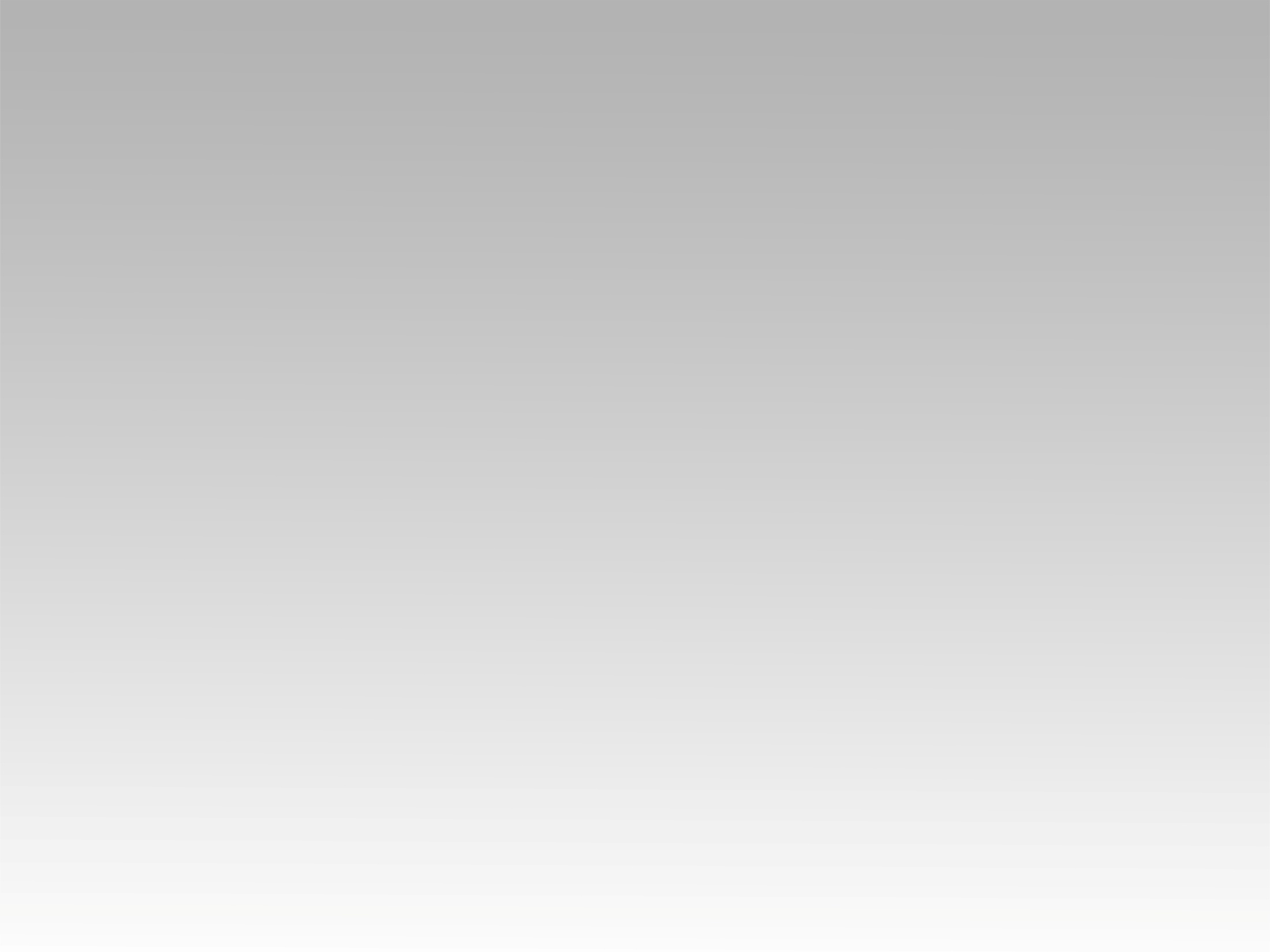 تـرنيــمة
في ظلمة الليل
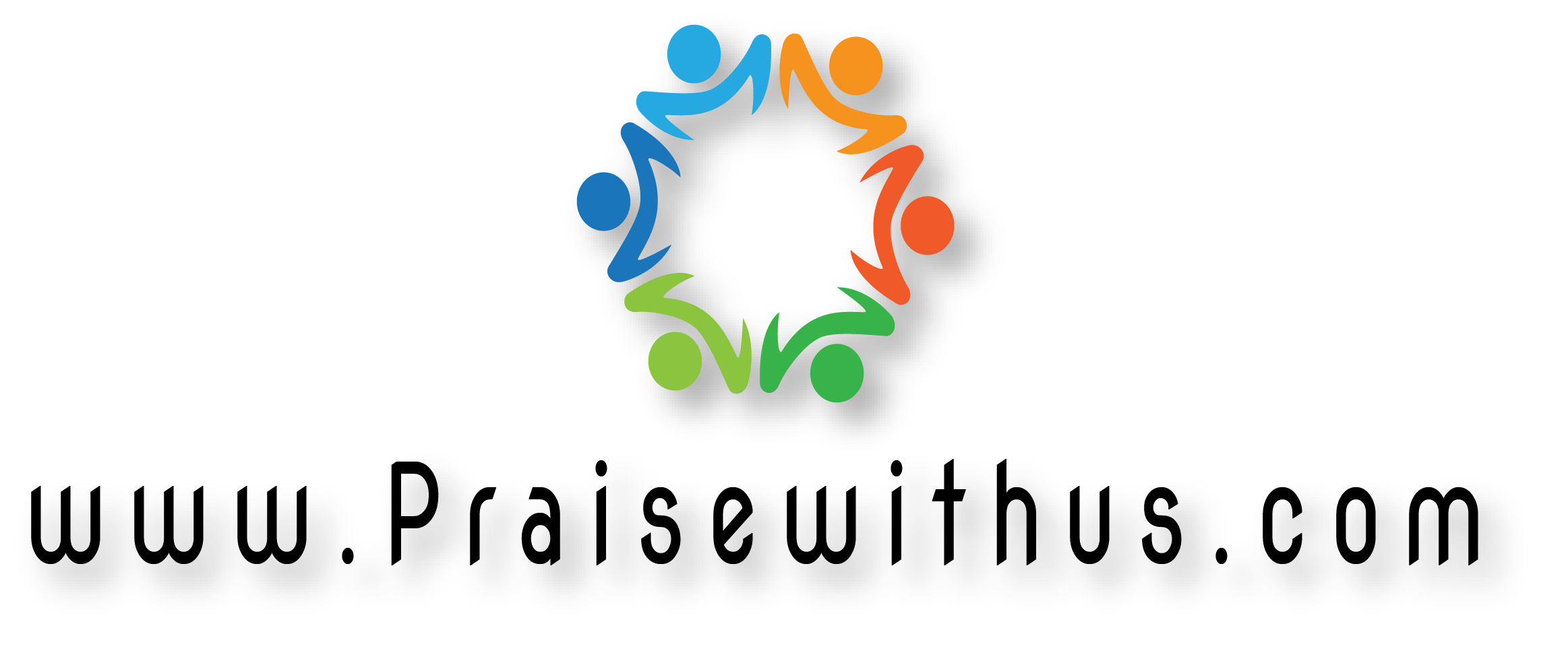 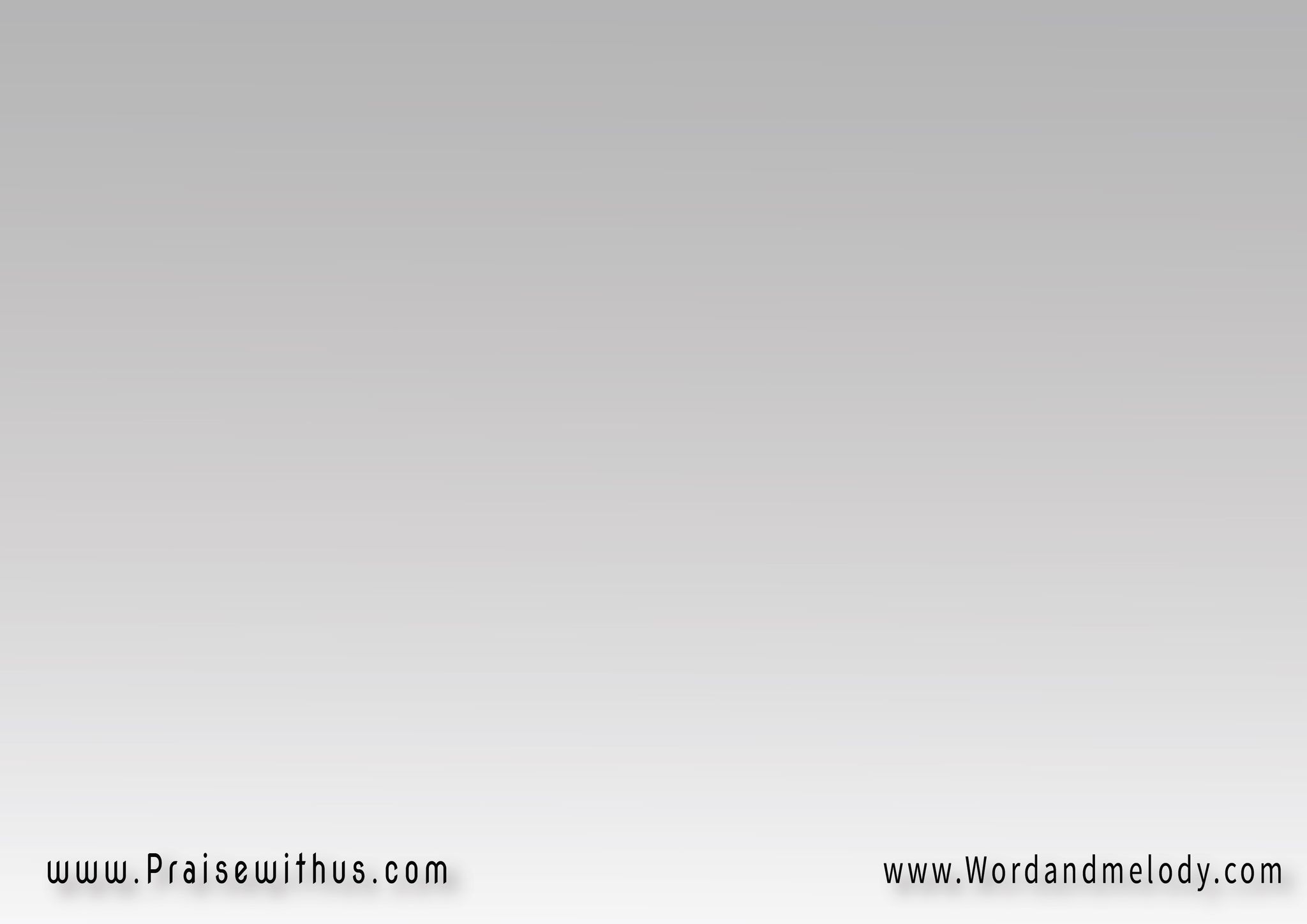 1- 
(في ظُلمَةِ اللَّيْـلِ  
في وَحْشَةٍ حَوْليلا أخْشى مِنْ هَوْلِ   
يا رَبُّ أنتَ مَعي)2
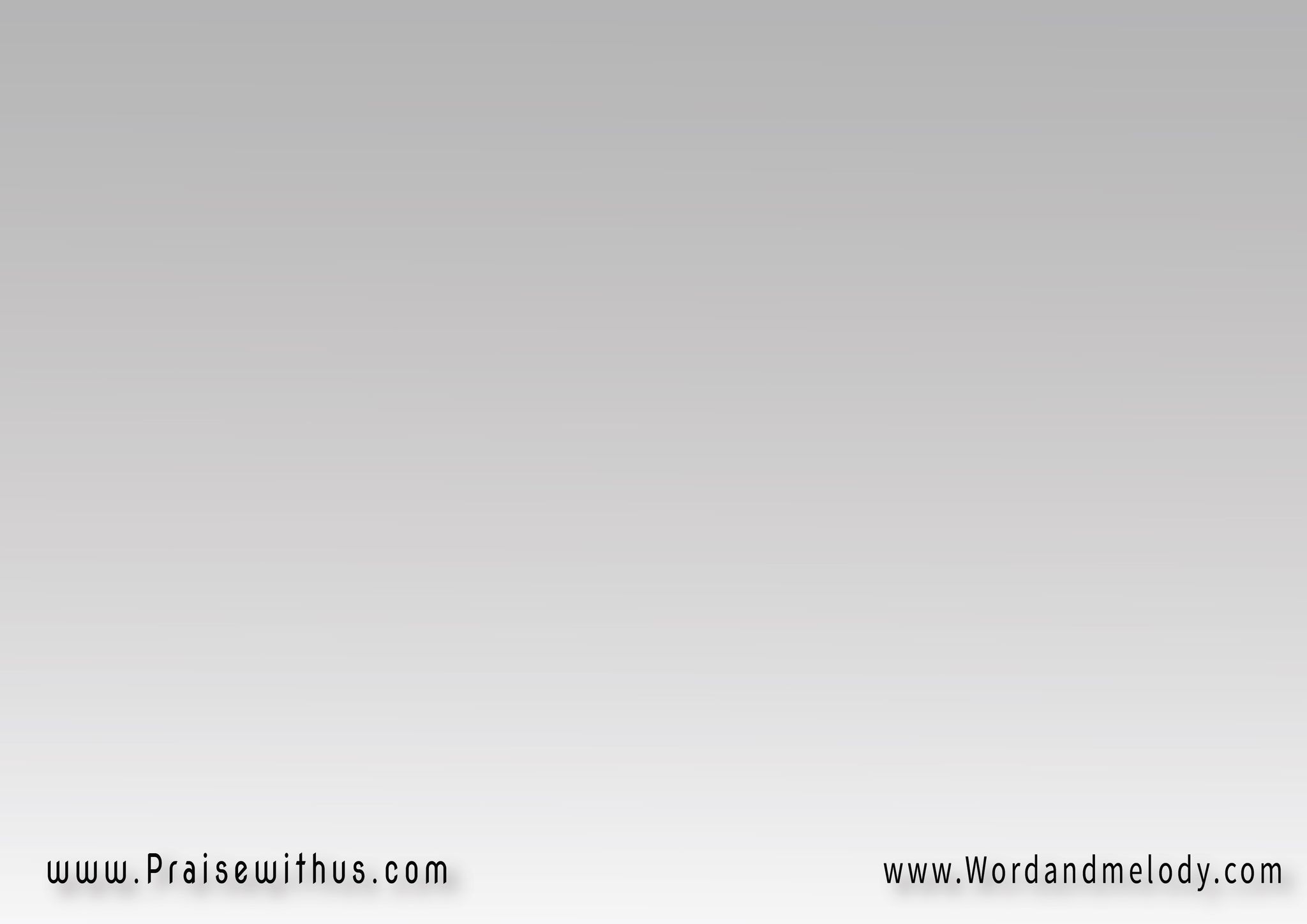 2- 
(قَدْ لا تَرى عَيْني 
 شَخْصَـكَ بالعَيْنِلازِلْتَ لي عَوْنـــي 
 يا رَبُّ أنتَ مَعي)2
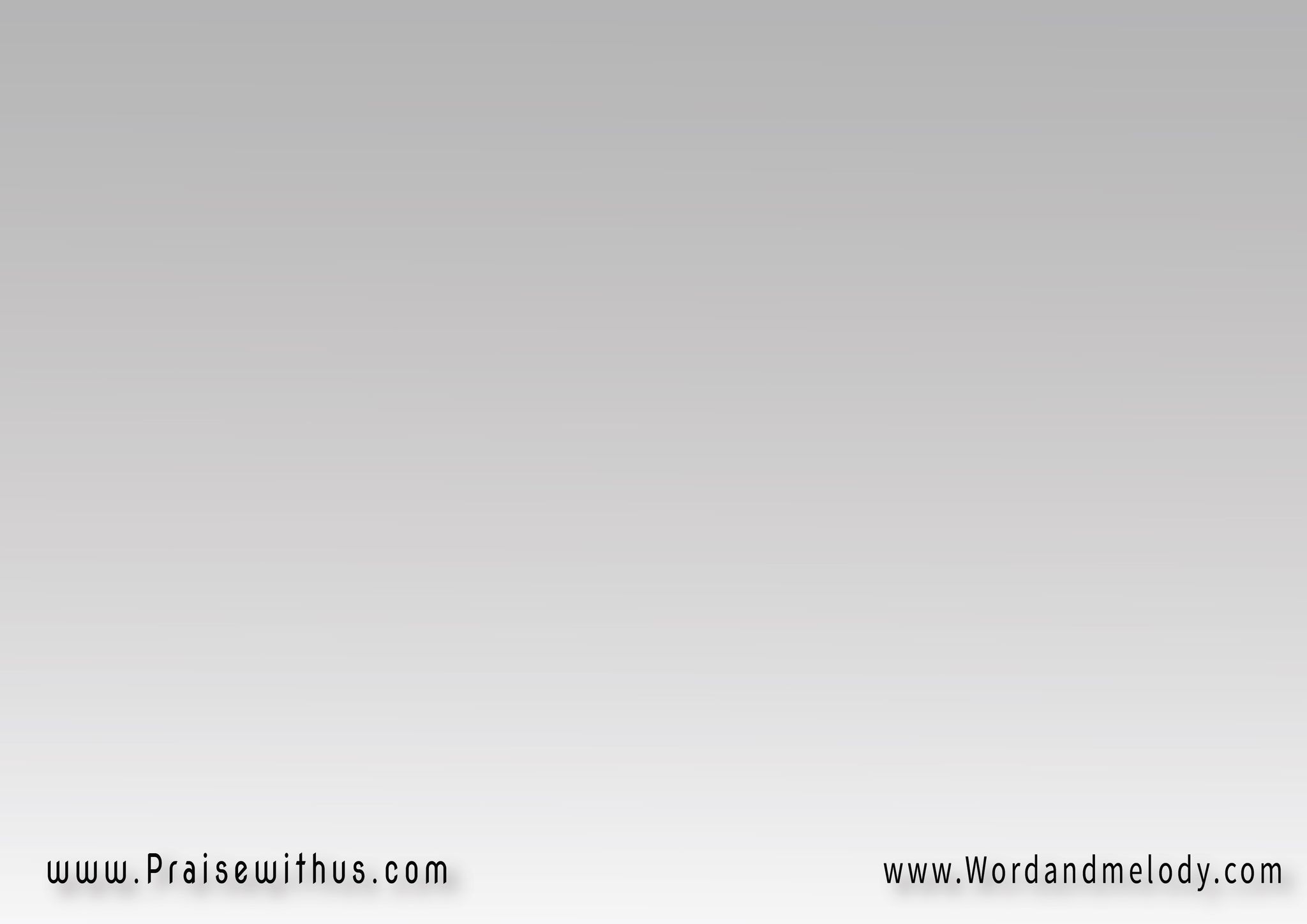 3- 
(إذ أنتَ راعِيَّ  
إذ أنتَ فــــــادِيَّقلبي شَدا فِـــيَّ
 يا رَبُّ أنتَ مَعي)2
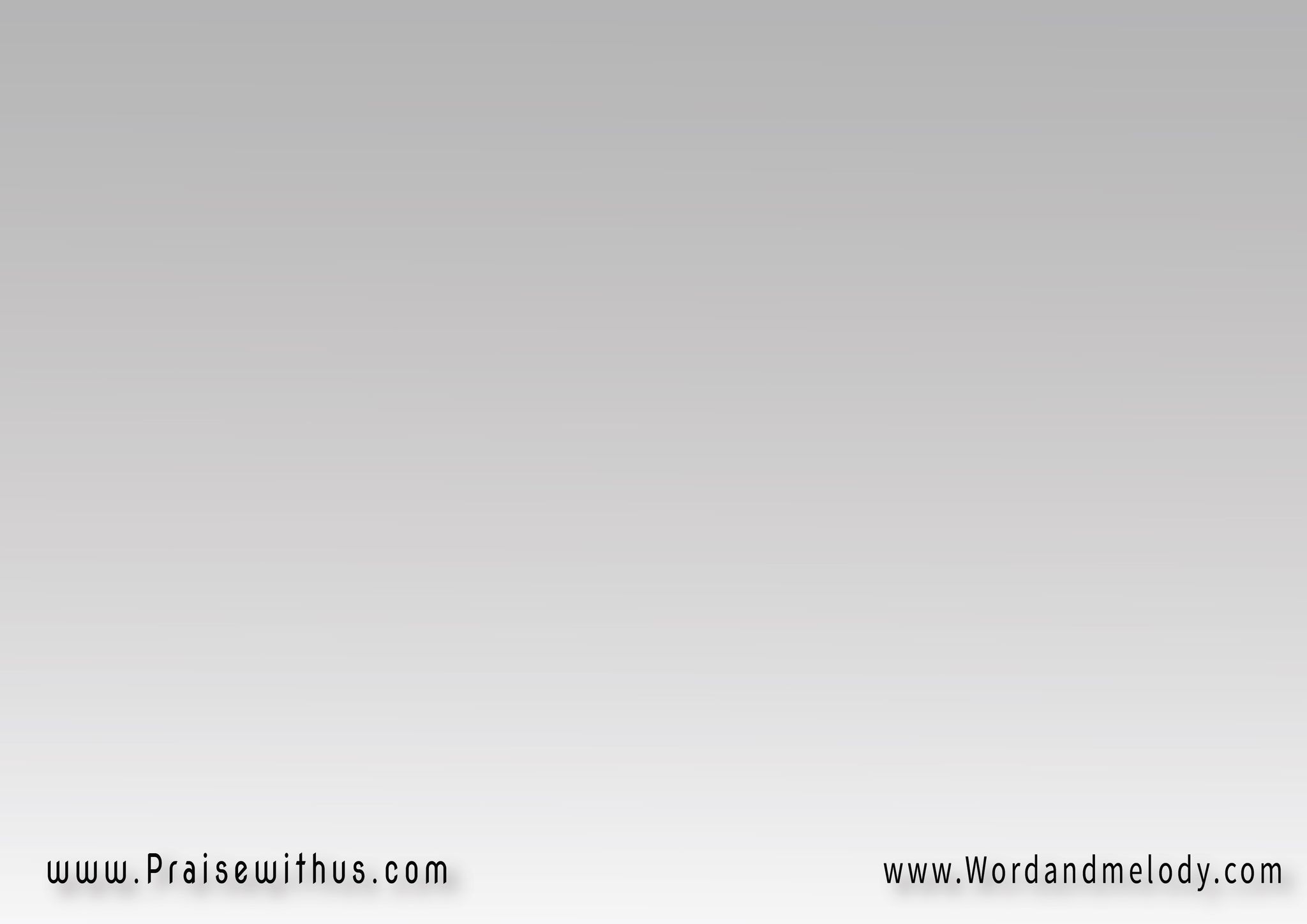 4- 
(لا أخْشى مِنْ شَرِّ  
في الظُّلمَةِ يَسْريإذ طيلَة َ العُمْــــرِ  
يا رَبُّ أنتَ مَعــي)2
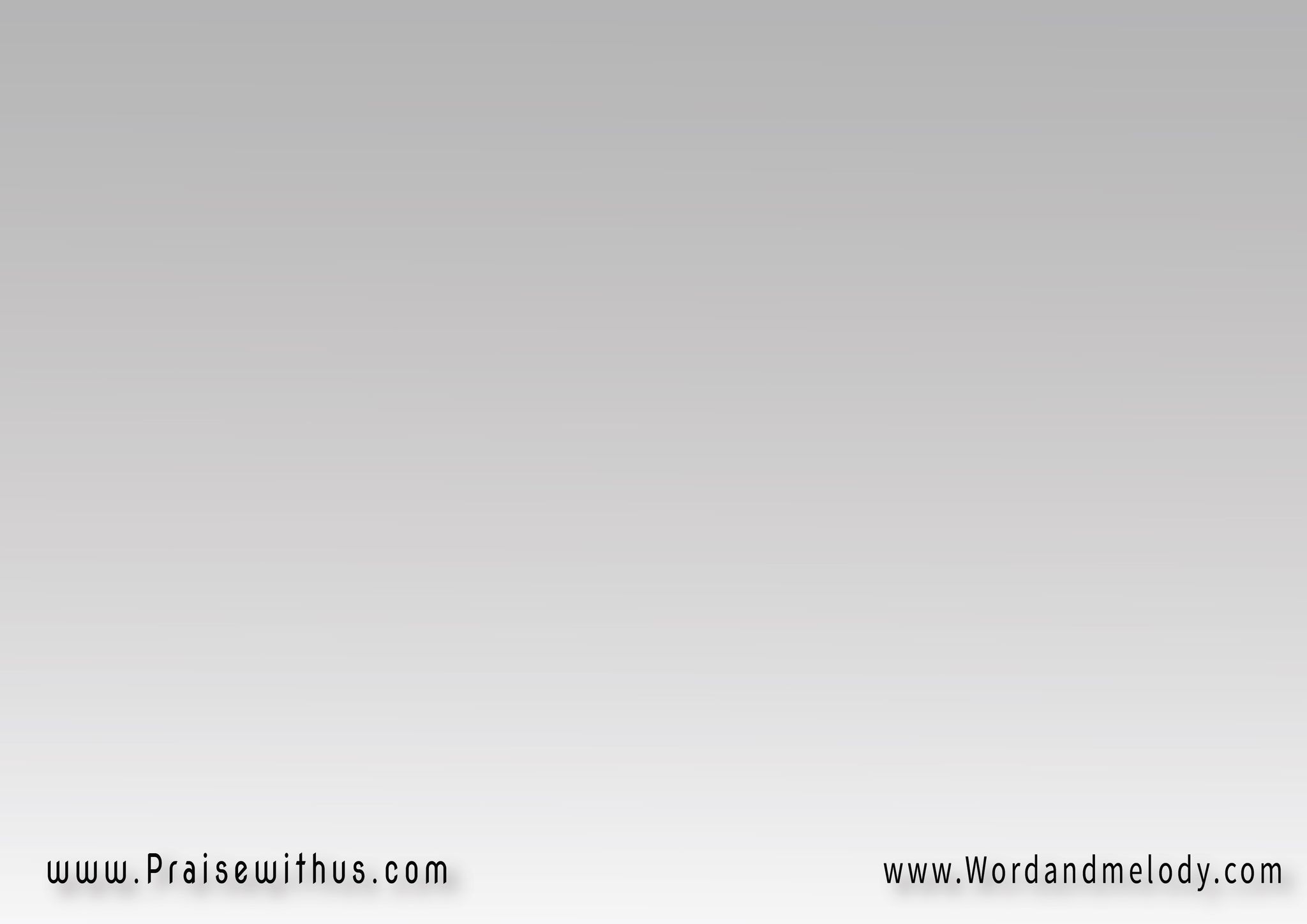 5- 
(يامَنْ فدا رُوحي  
تَشْدُو لَكَ رُوحيفي كُلِّ تَسْبيحــــي  
 يا رَبُّ أنتَ مَعي)2
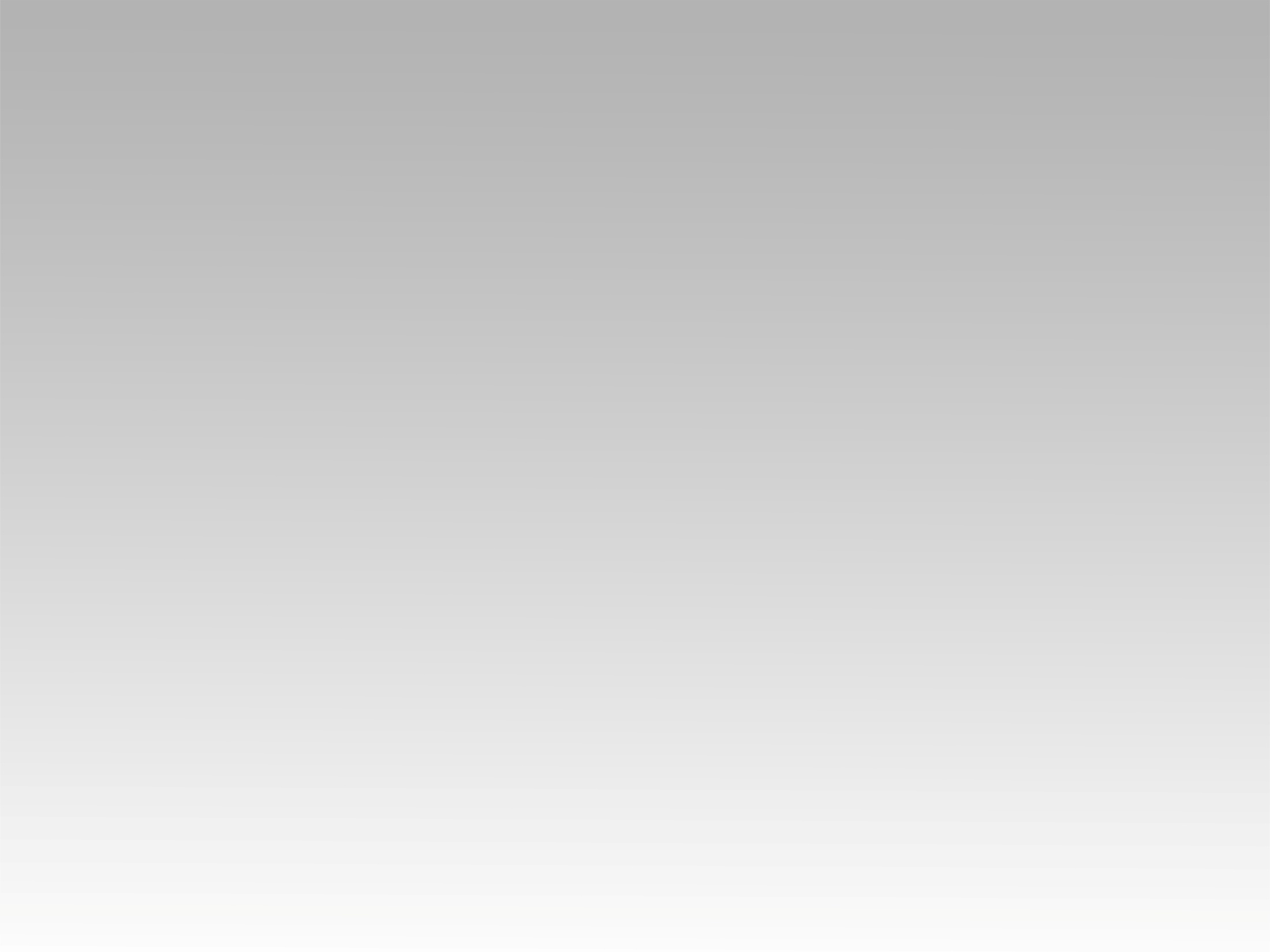 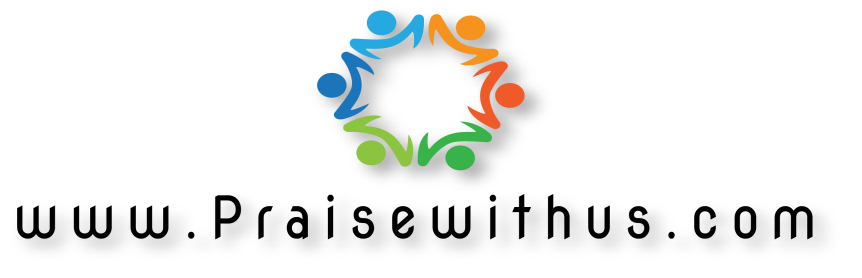